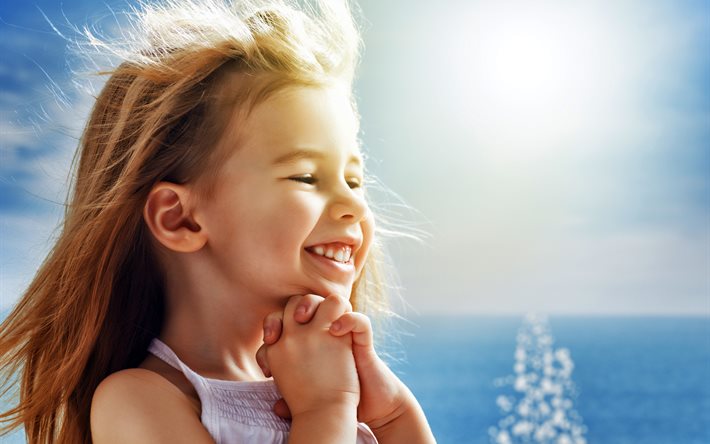 Being                 a Girl is…
Interactive Quiz 
for the 7th – 11th  Grades
Автор:
Ольга Михайловна Степанова
учитель английского языка 
МБОУ «Цивильская СОШ №1 
имени Героя Советского Союза М.В. Силантьева»
города Цивильск Чувашской Республики
2018
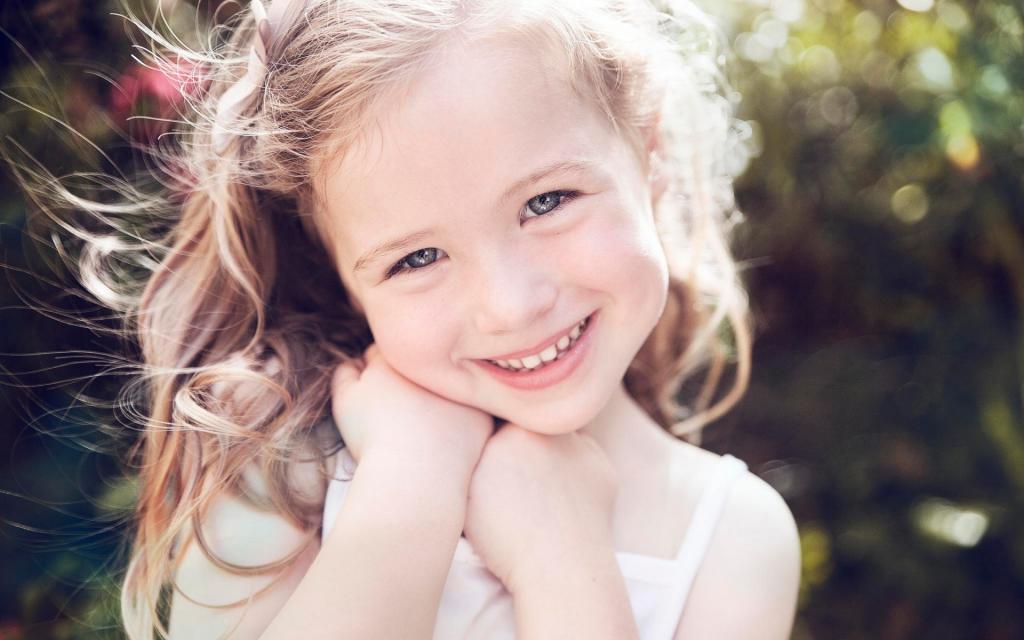 Courage, sacrifice, determination, commitment, toughness, heart, ________ , guts. That's what little girls are made of. Bethany Hamilton
talent
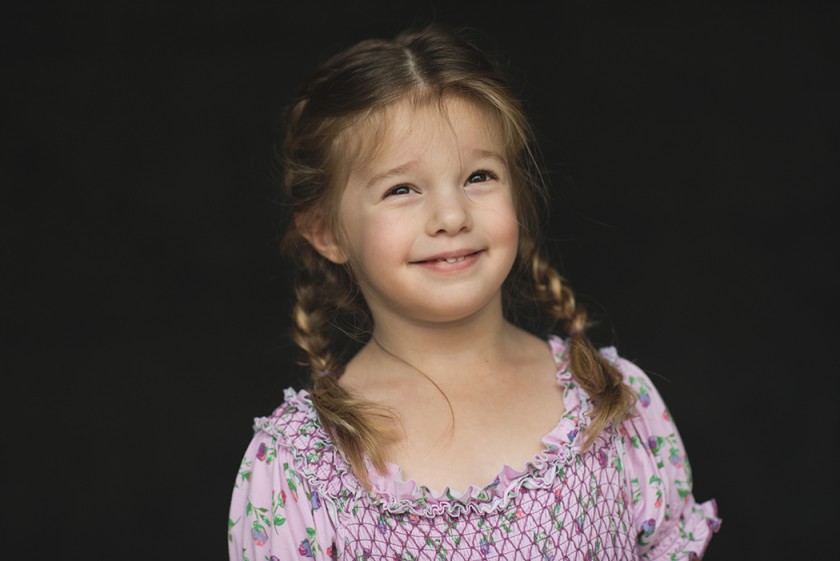 Give a girl the right shoes, and she can conquer the __________.
 Marilyn Monroe
world
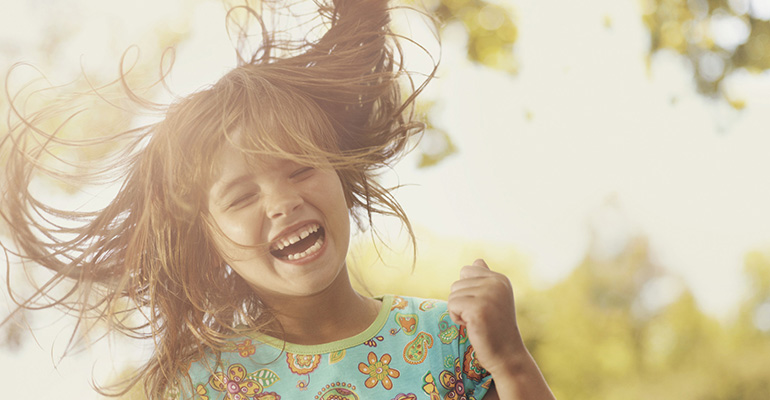 Some girls are just born with  _________ in their veins. Paris Hilton
glitter
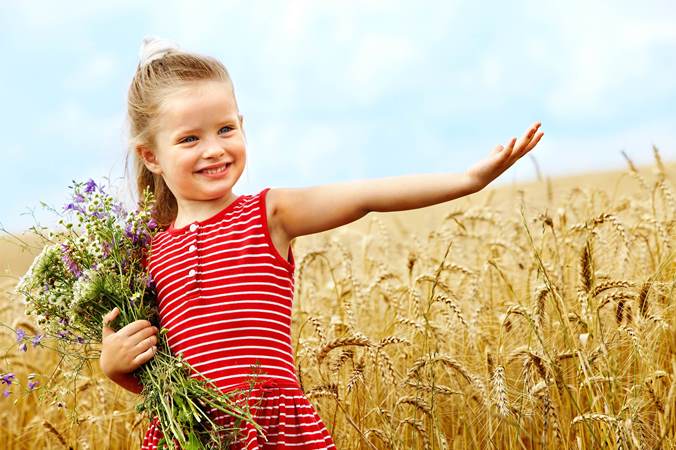 In my dreams, I could be a Princess, and that's what I was. Like most little girls, I believed nothing less than a Prince could make my  ____________ come true.  
Loretta
 Young
dreams
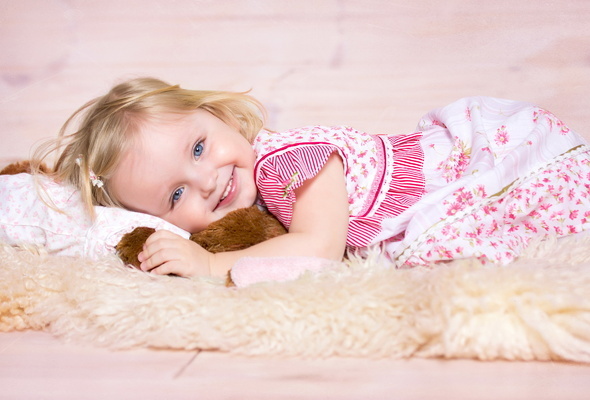 There's no better feeling than making your little girls ________. Jerry O'Connell
laugh
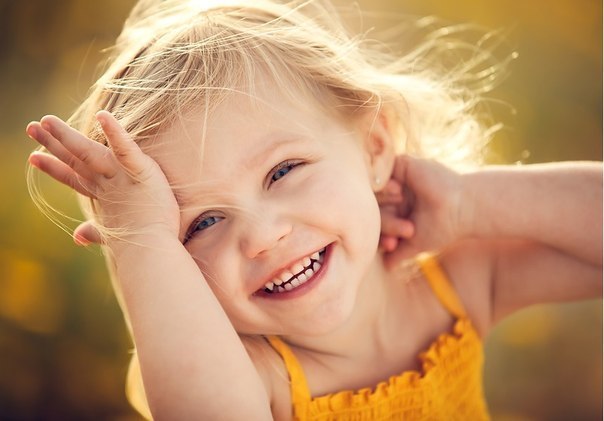 I think my mom put it best. She said, 'Little girls soften their daddy's ________.'                       Paul Walker
hearts
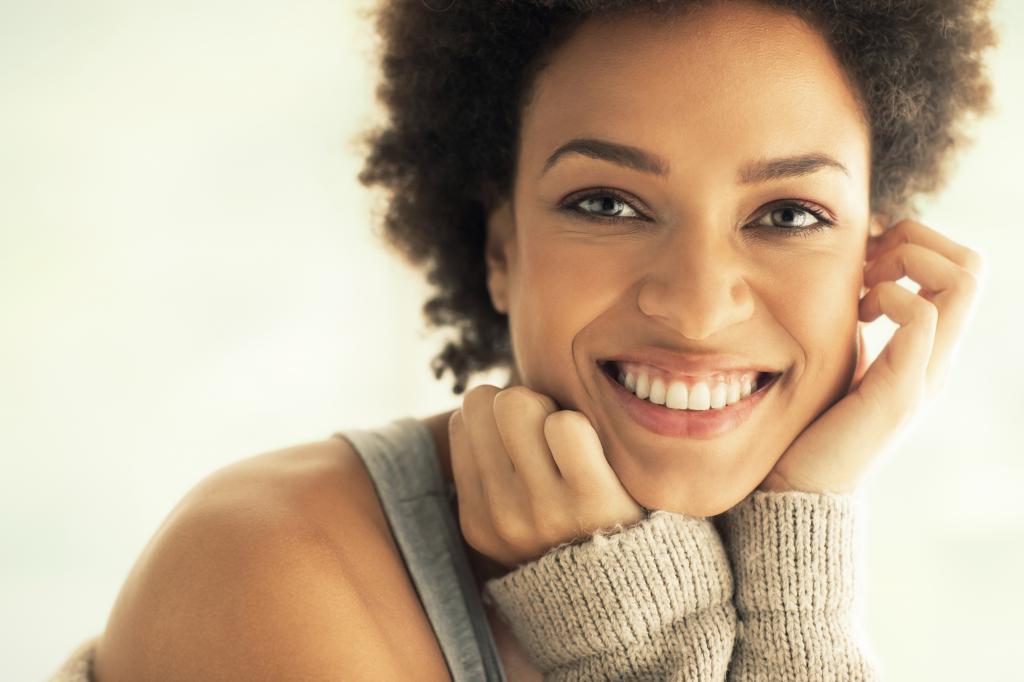 I was the original Cinderella girl, looking for the happy ending in the fairy story. But my fantasy _________ never came. 
Evelyn Keyes
prince
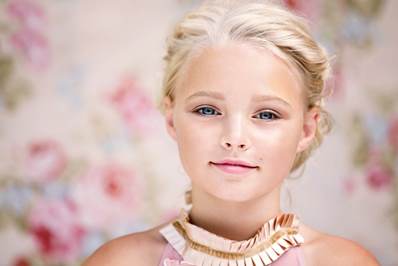 I like Cinderella, I really do. She has a good work ethic. I appreciate a good, hard-working gal. And she likes shoes. The fairy tale is all about the shoe at the end, and I'm a big ________ girl. 
Amy Adams
shoe
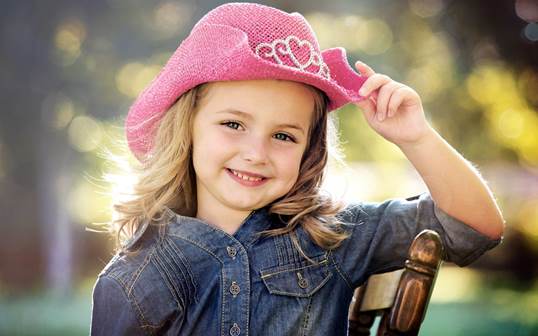 Every girl creates a dream in her mind;               everyone needs                                an _______ . Roberto         Cavalli
idol
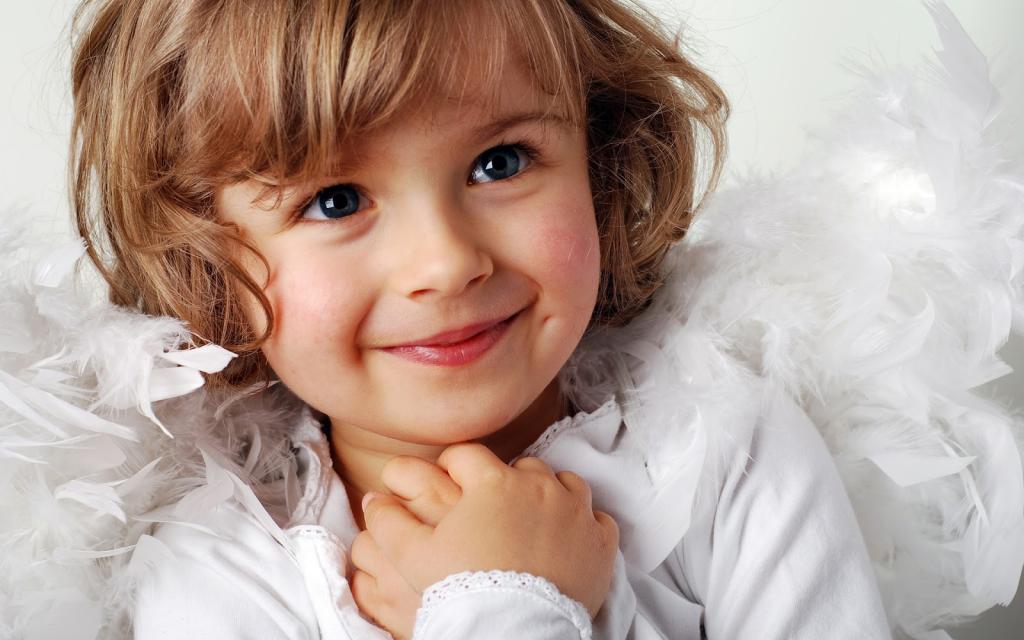 princess
Every young girl wants to be a _________. Then, when you find a real-life one, it's very easy to imagine yourself in that role. Lauren Willig
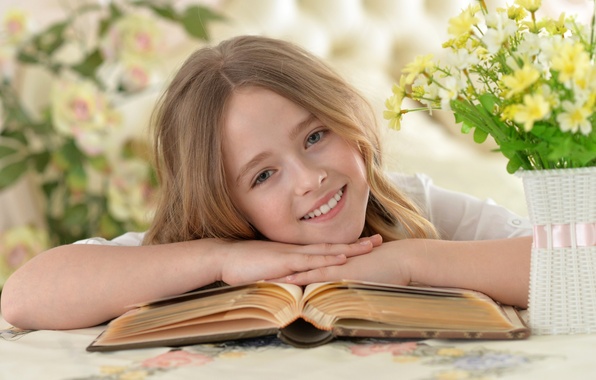 I don't want to be stinky poo poo girl, I want to be happy flower ________ . Drew Barrymore
child
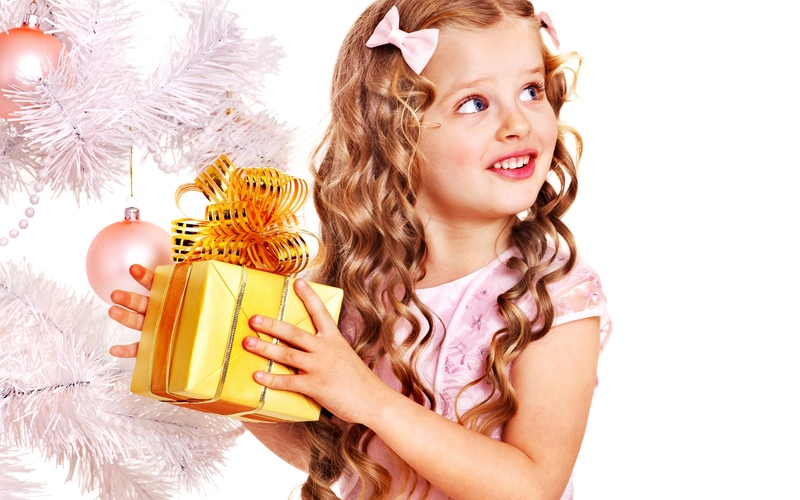 I love accessories. I'm a girl.                      I love shoes.                     I love _____________. Petra                  Stunt
handbags
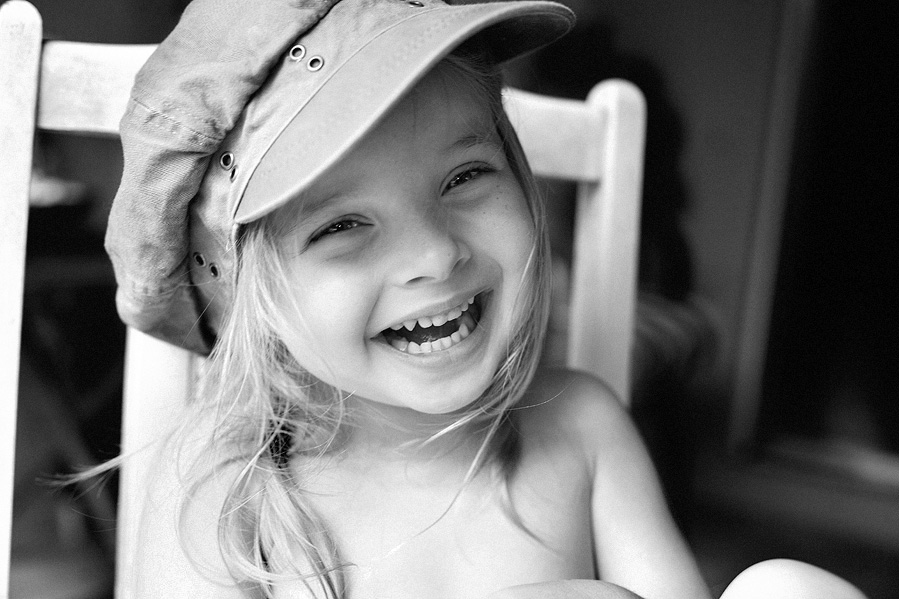 I always tell young girls, surround yourself with goodness. I learned early on how to get the haters out of my _______ . Michelle Obama
life
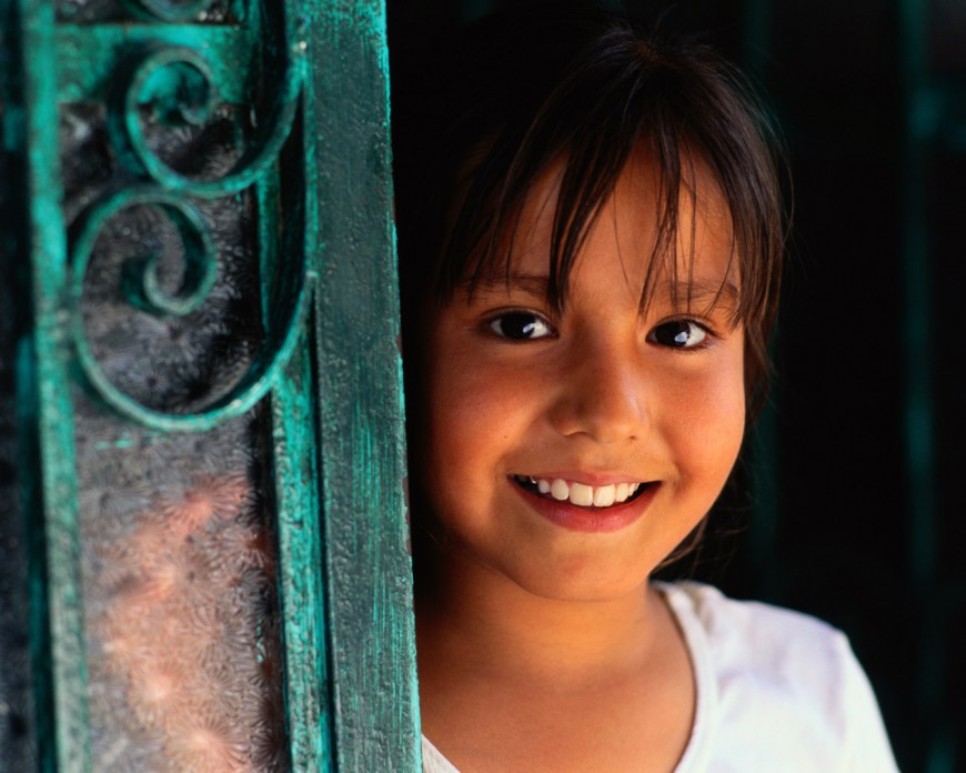 I was a very earthly, matronly, plus-size little                         girl with                       a pure ________. Paula Pell
heart
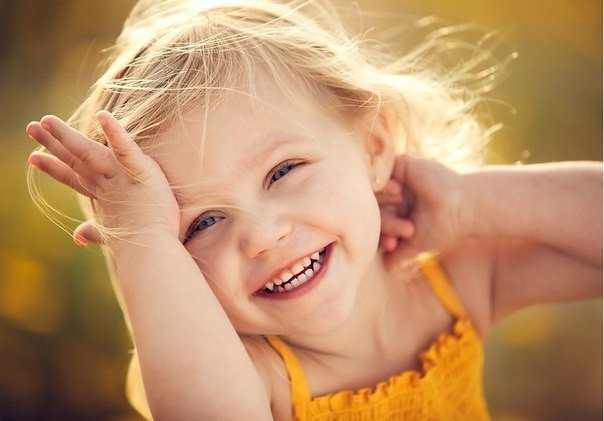 The ideal girl is driven, working on something other than modeling or being a _______. Drake
singer
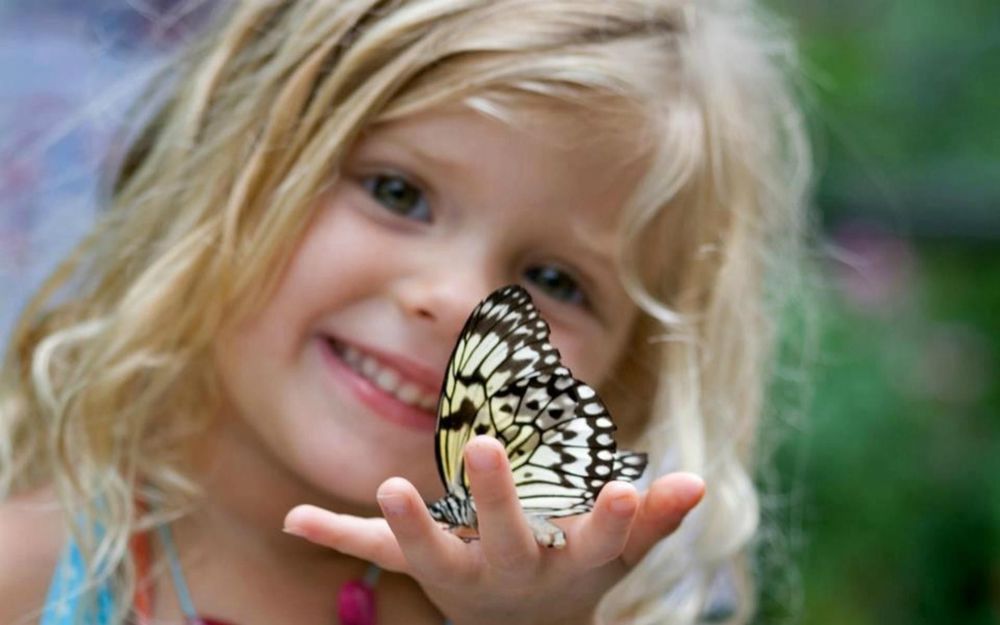 Barbie has always been an inspiration. Dressing her was part of ever girl's ________. Reem Acra
dream
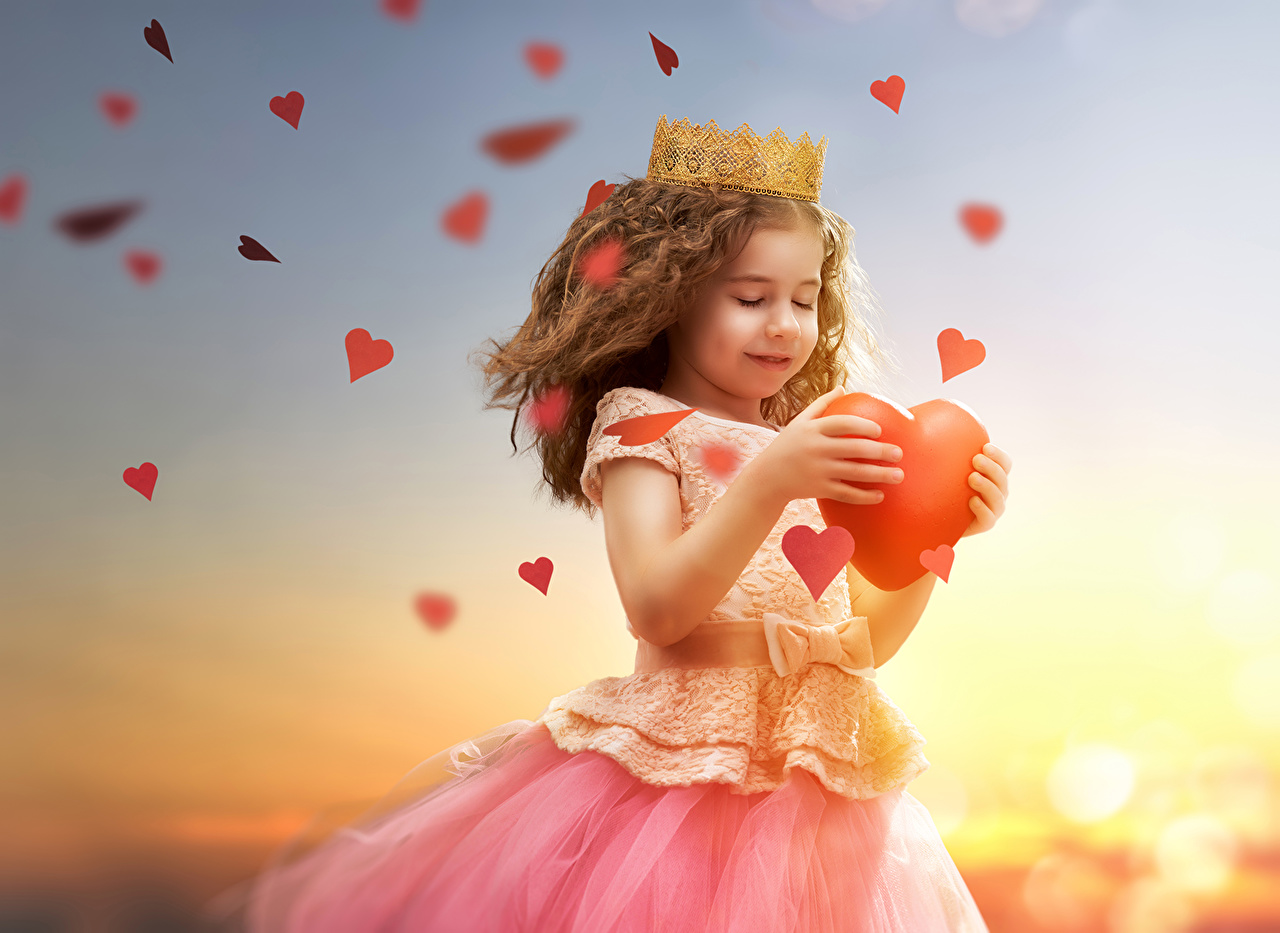 I think the biggest part of being a girl boss in the office, at home, or anywhere you go is just knowing your ________. 
Meghan 
Markle
value
Источник: 
Girl Quotes https://www.brainyquote.com/topics/girl

Изображения взяты на сайте    http://yandex.ru 	
Условия использования сайта https://yandex.ru/legal/fotki_termsofuse/